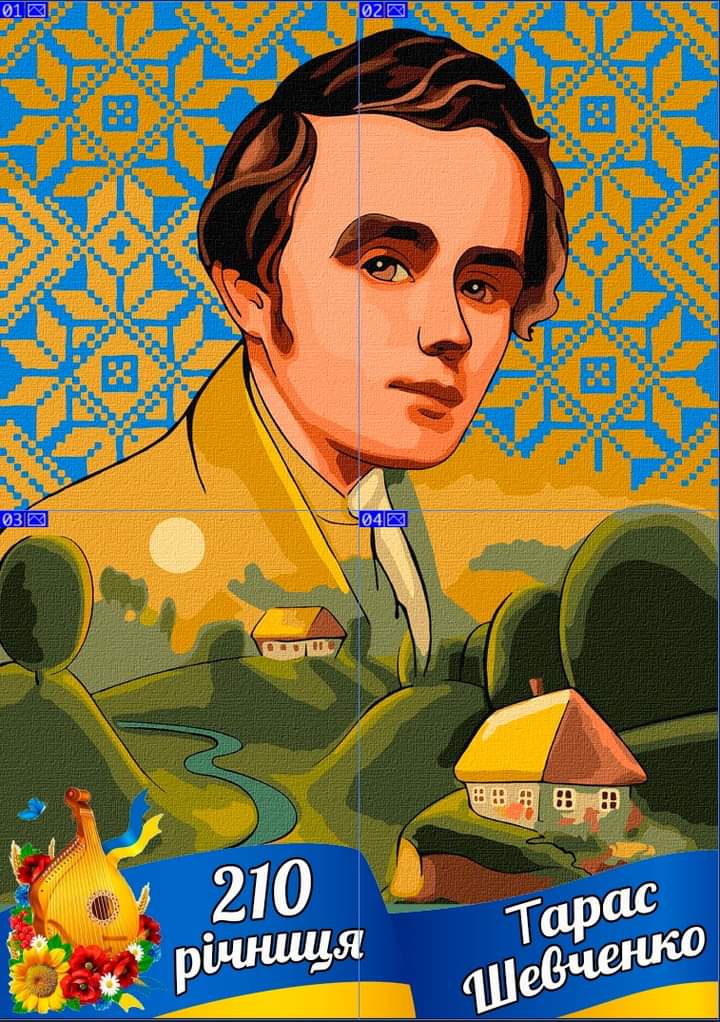 Підготувала
Костюк В.В.
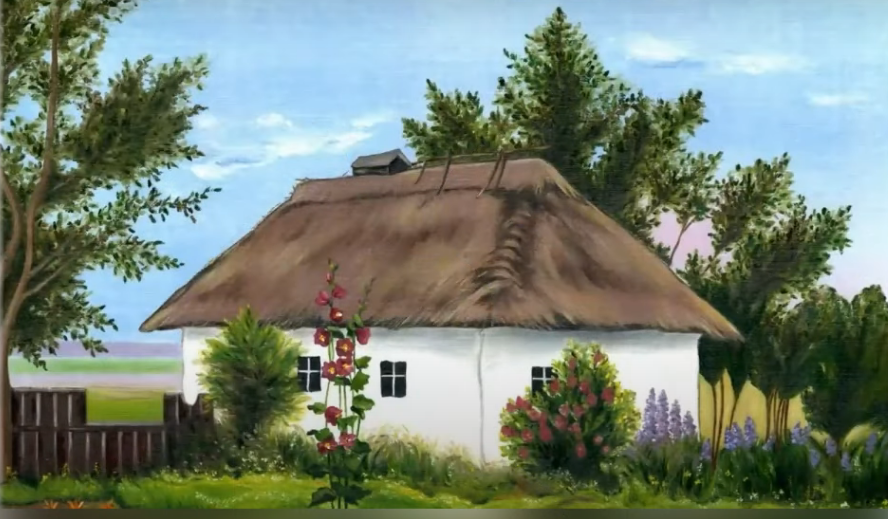 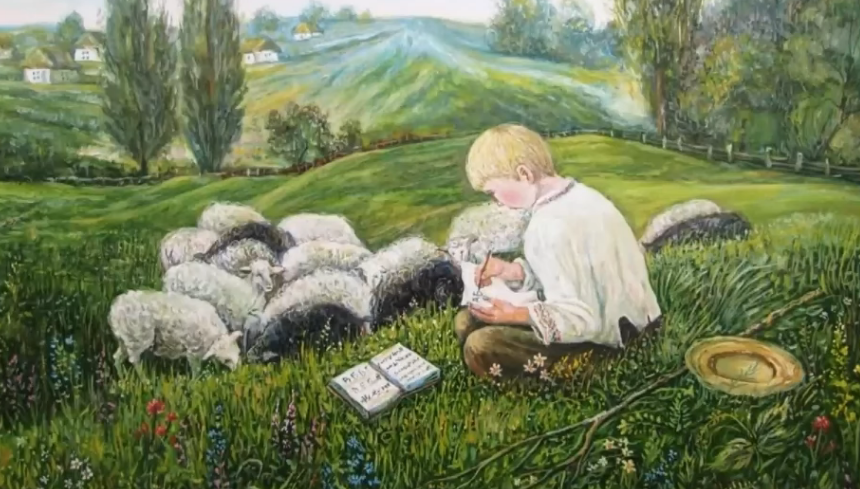 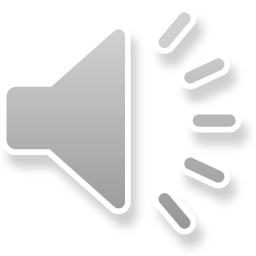 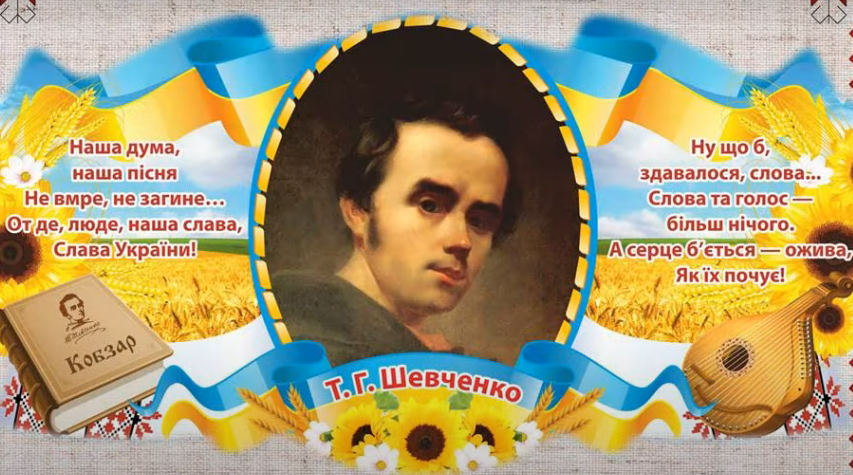 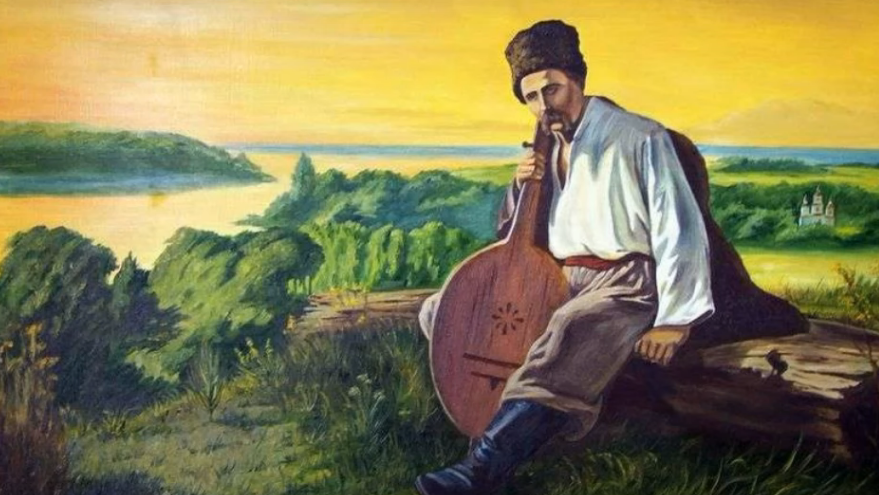 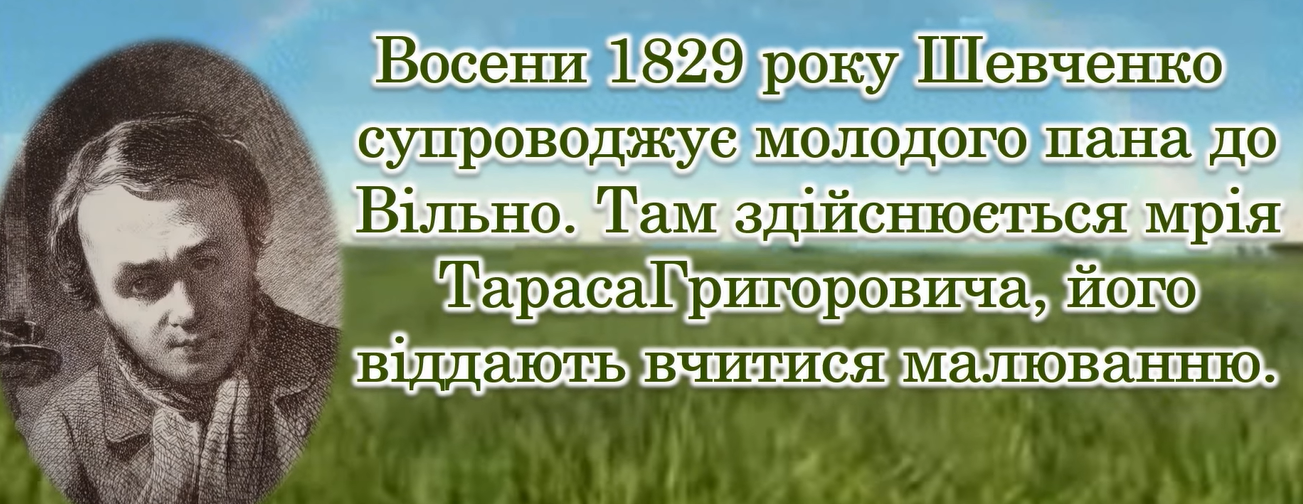 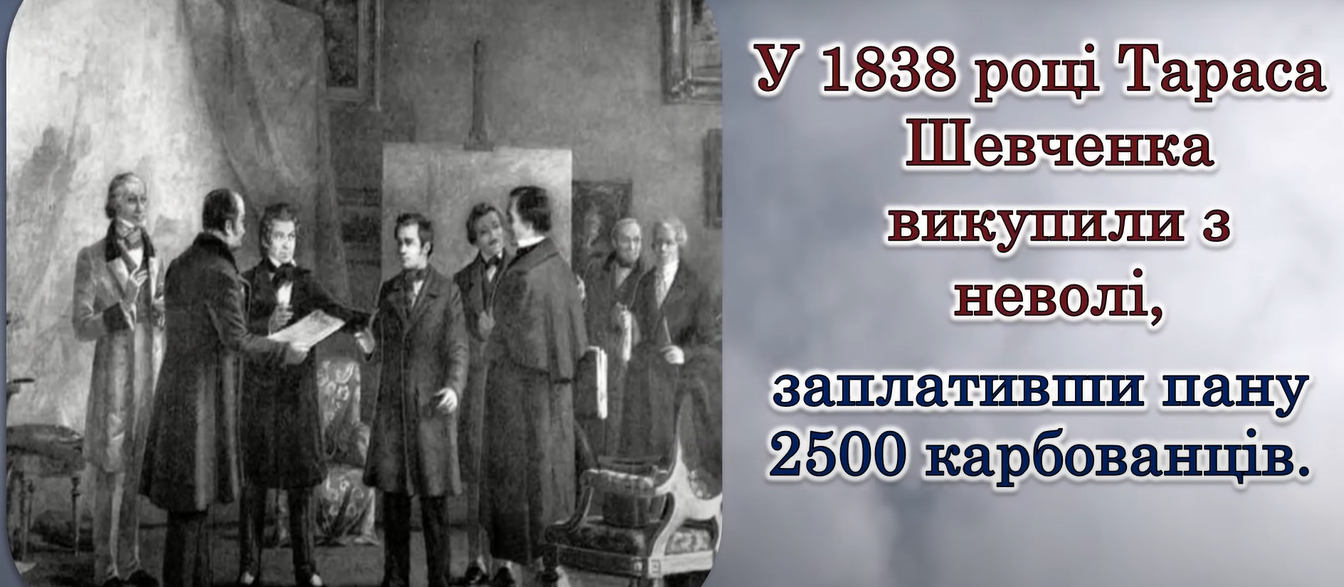 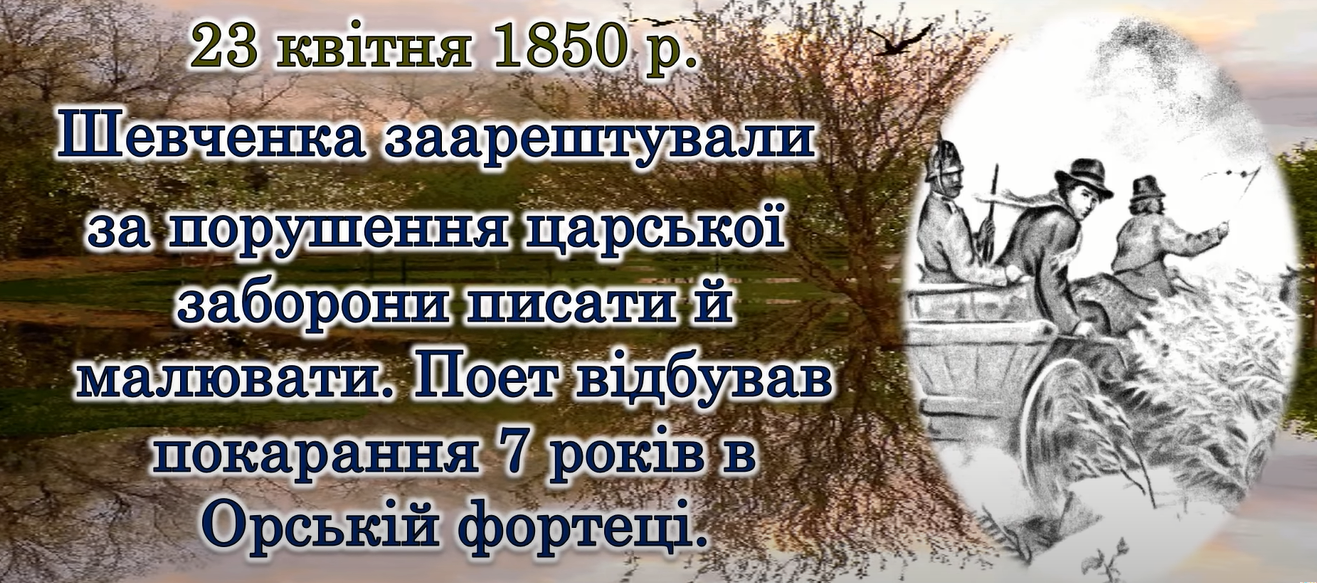 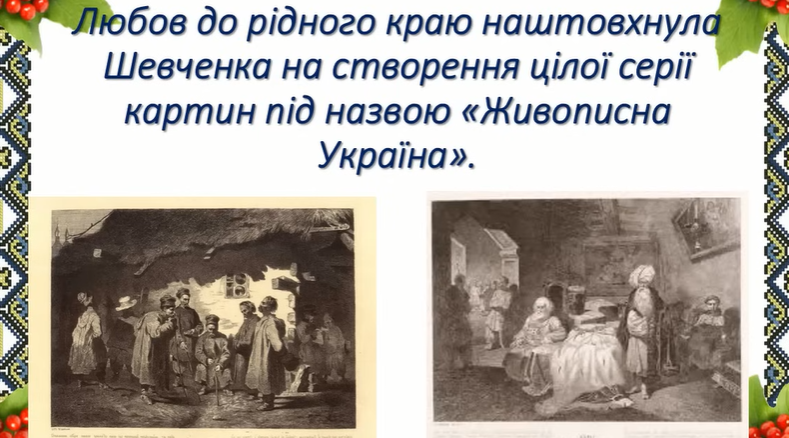 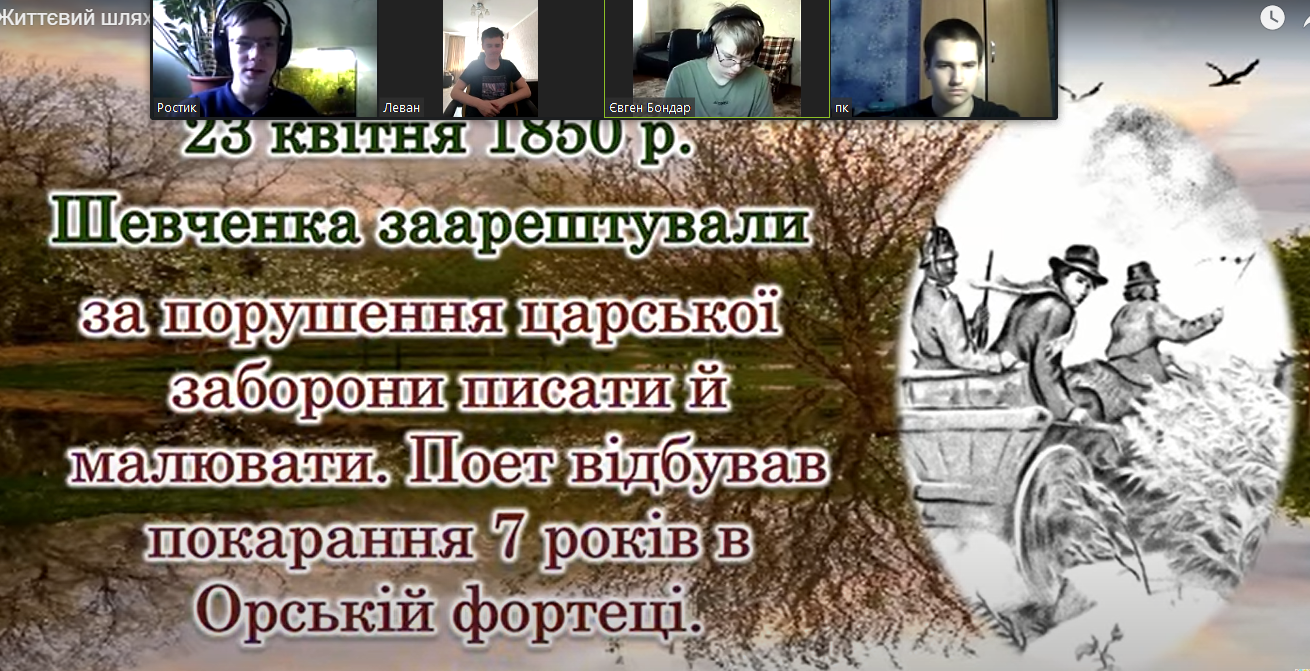 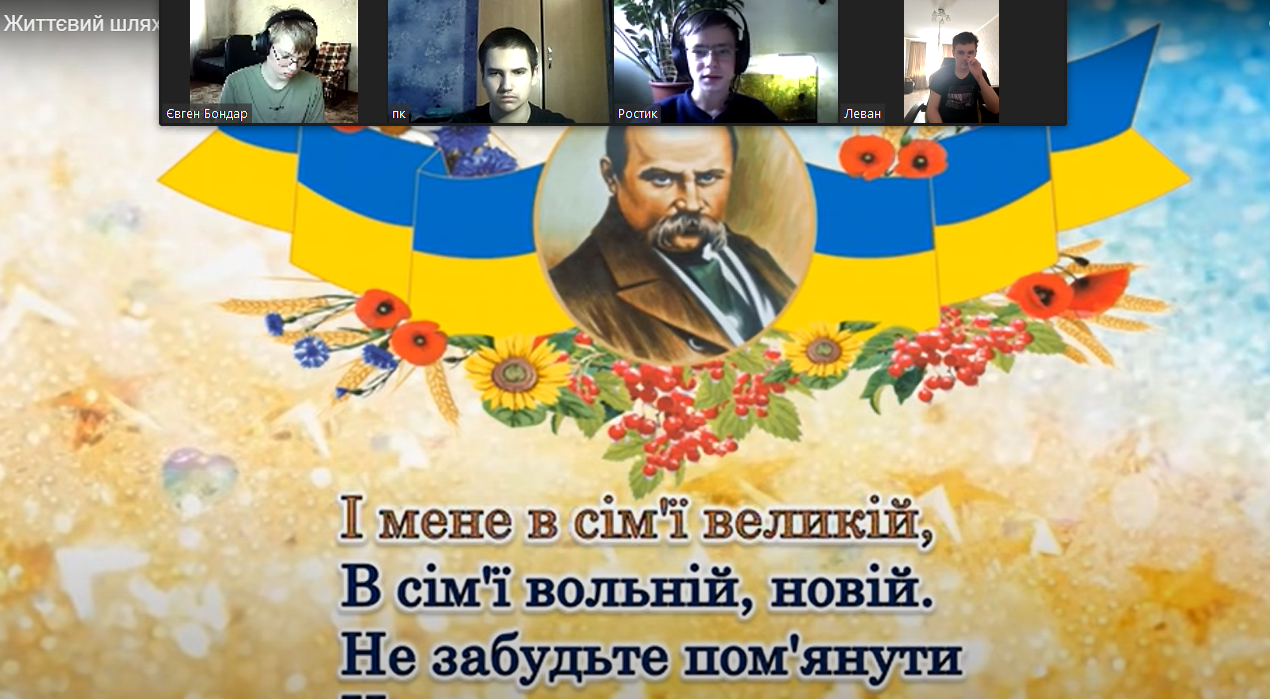 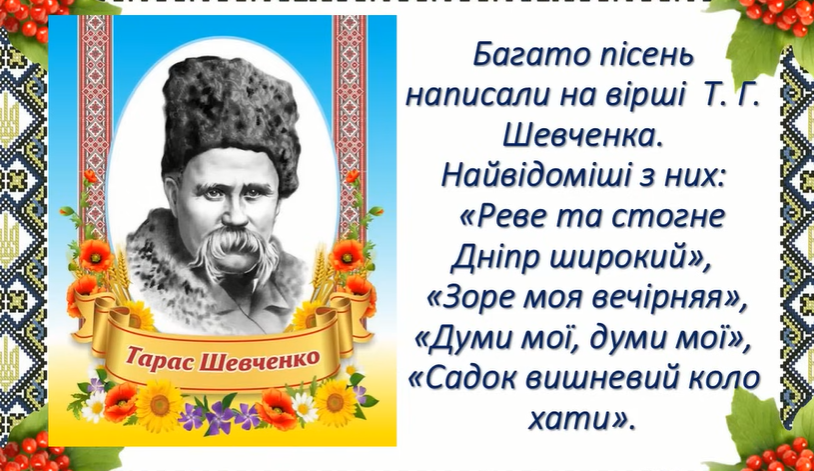 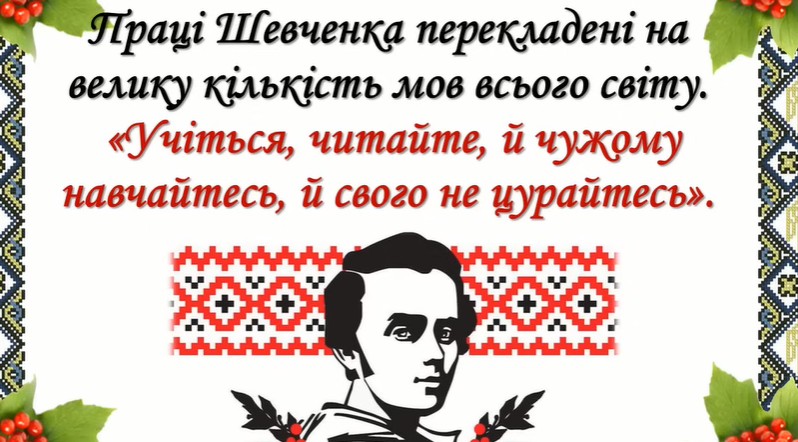